Проект МУП «ТРК «ТВС» г. Трехгорный
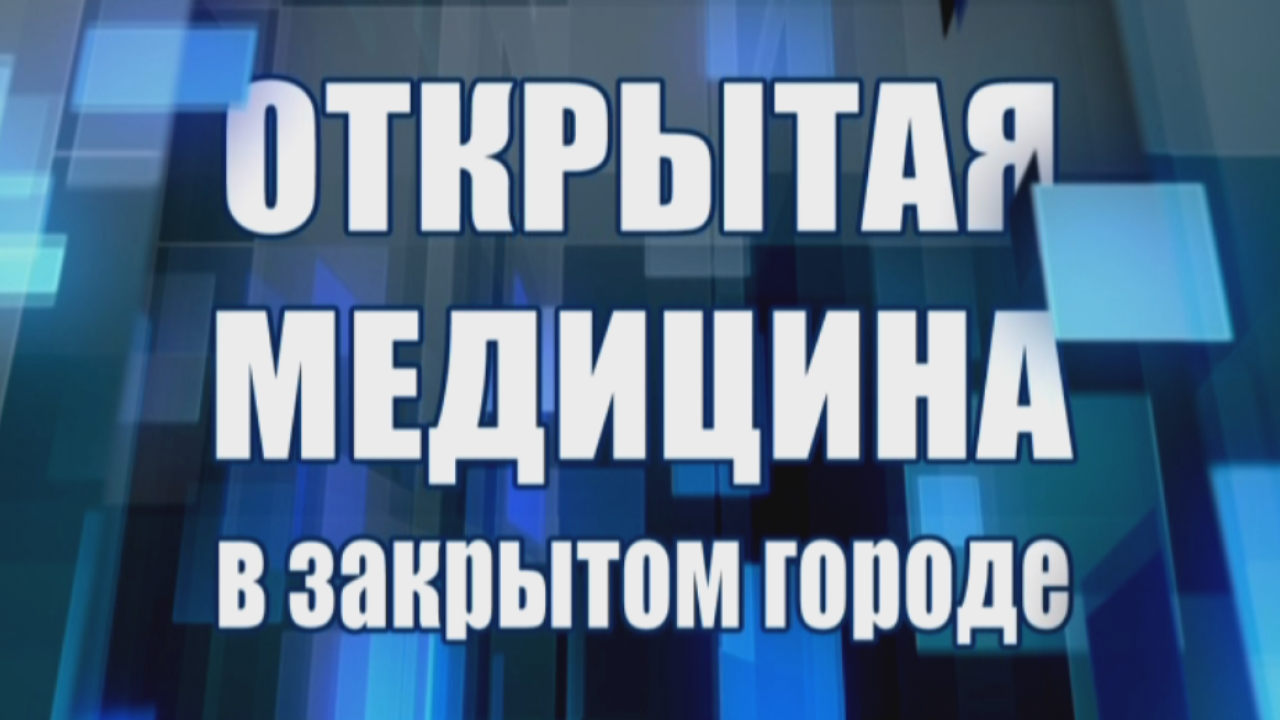 «Открытая медицина в закрытом городе»проект МУП «ТРК «ТВС» г. Трехгорный
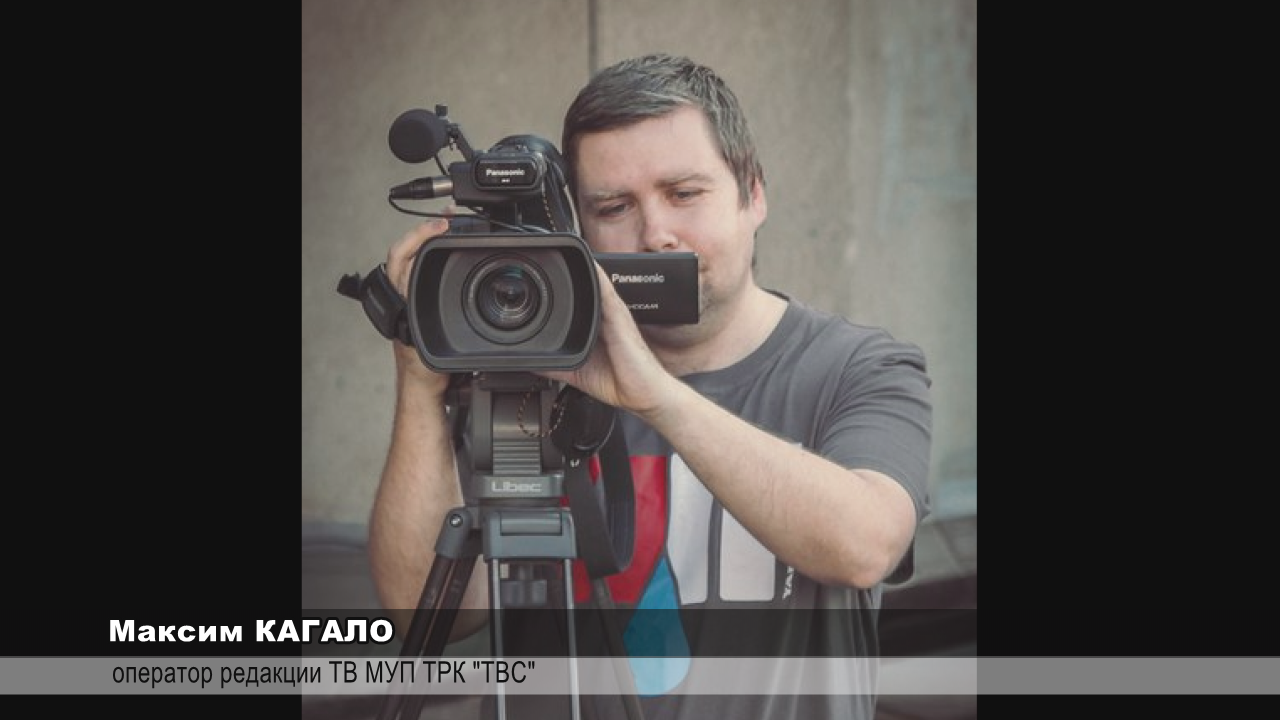 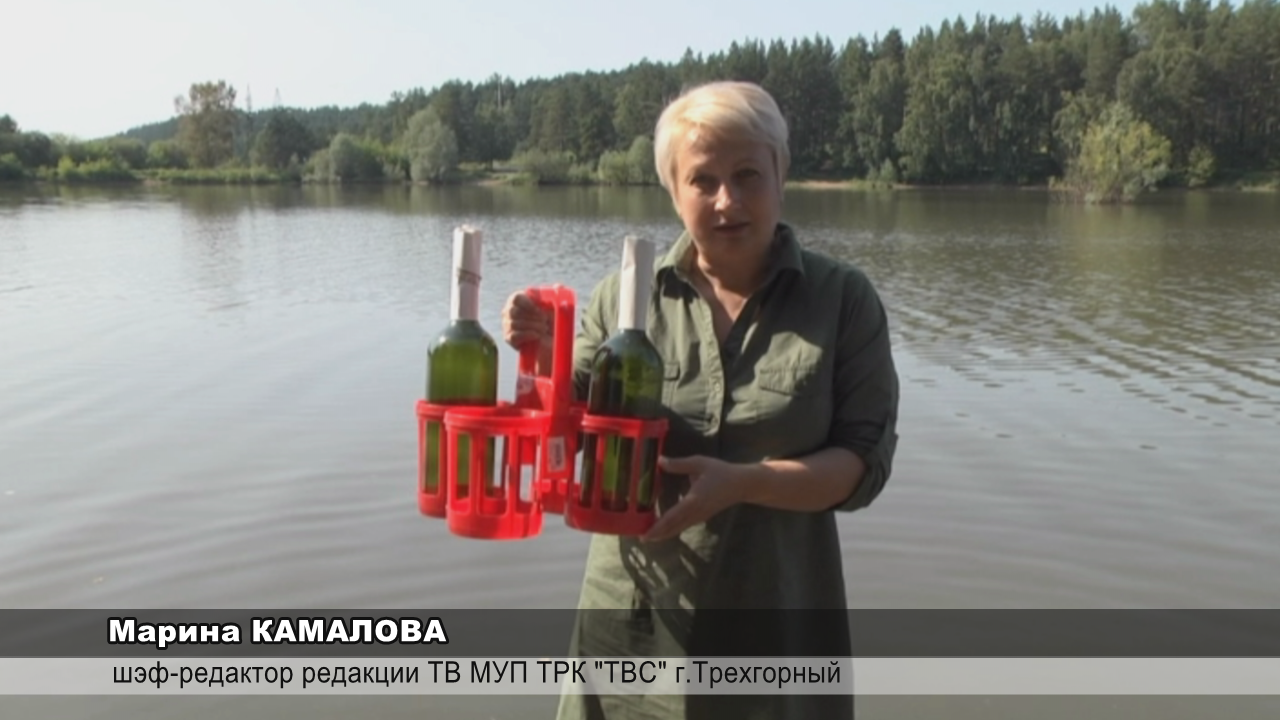 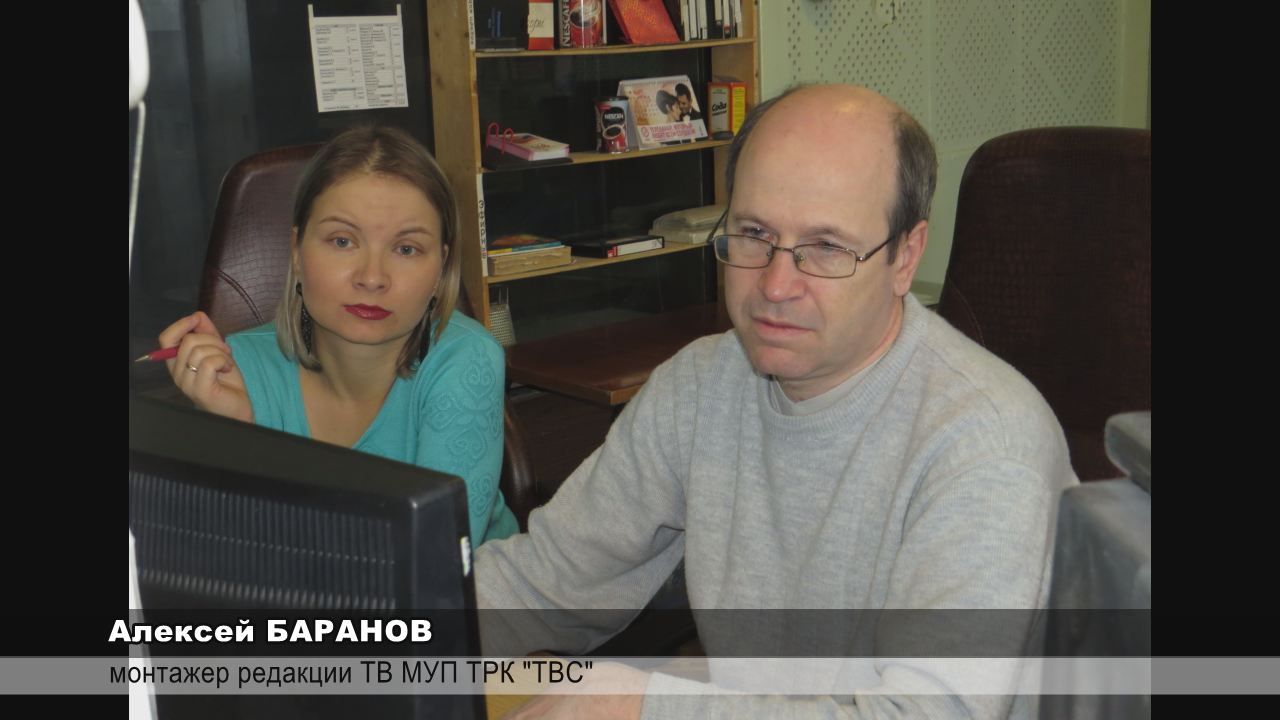 Лидеры проекта
«Открытая медицина в закрытом городе»проект МУП «ТРК «ТВС» г. Трехгорный
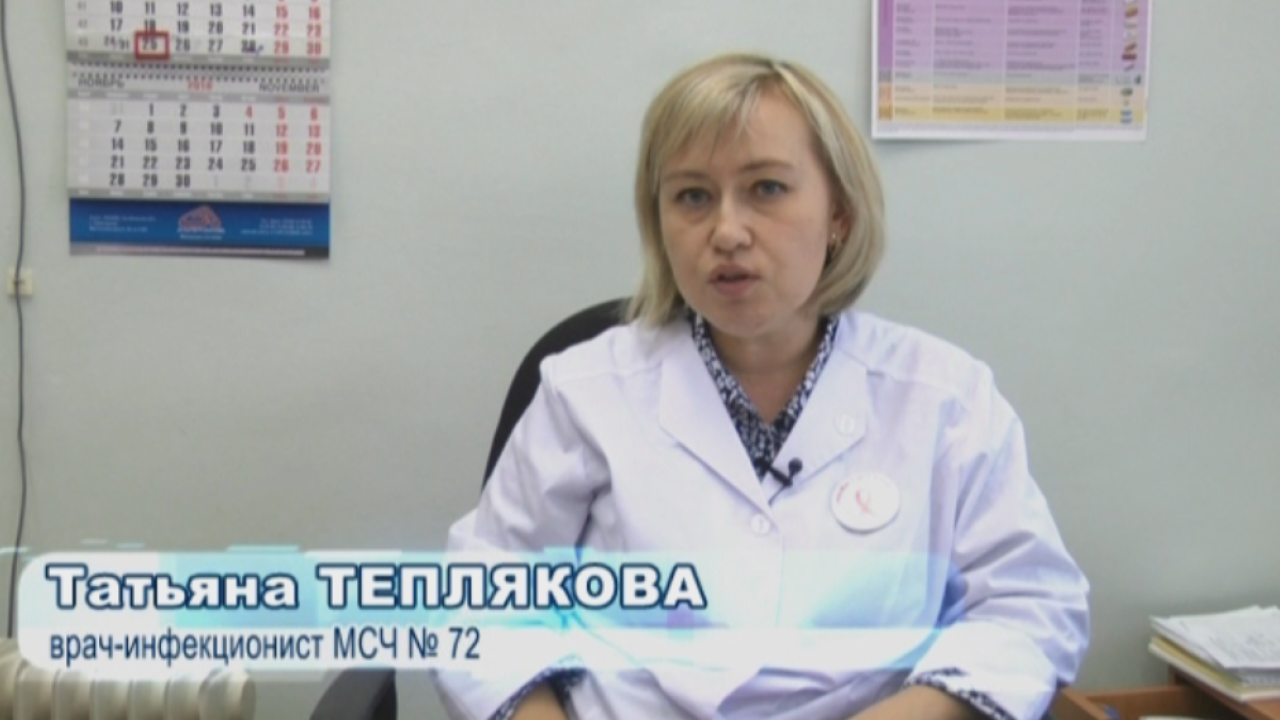 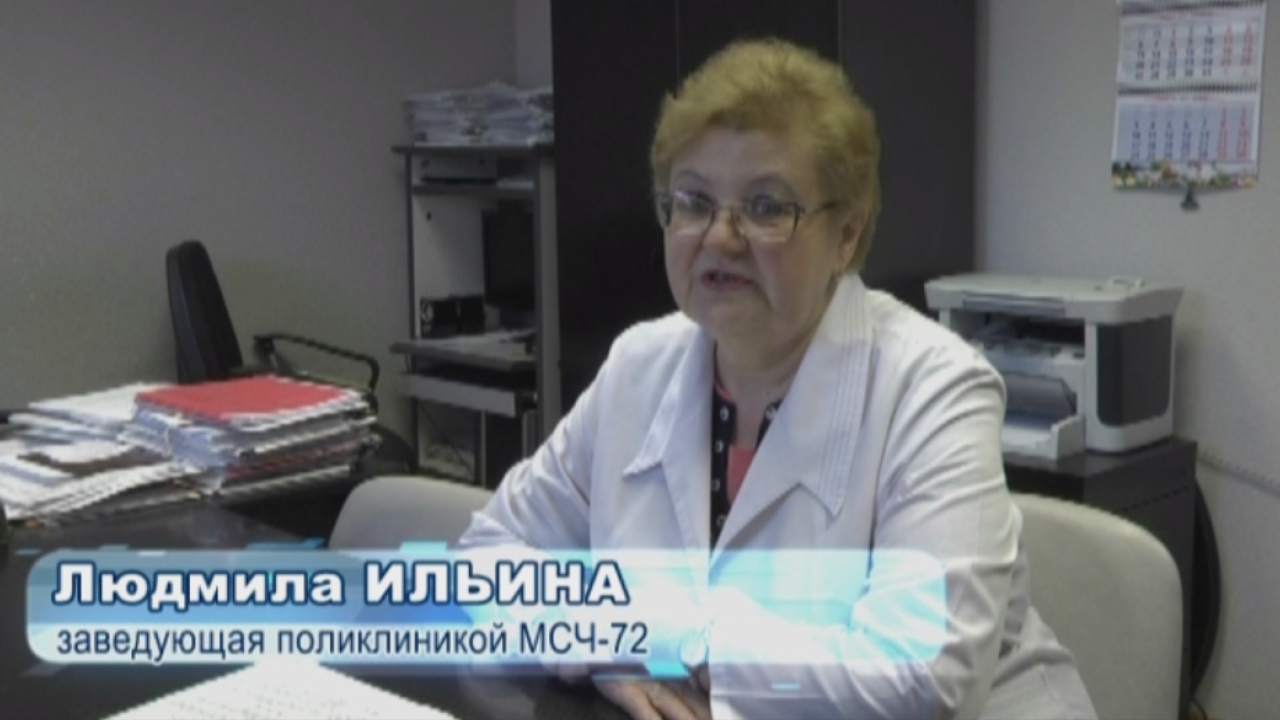 Участники проекта
«Открытая медицина в закрытом городе»проект МУП «ТРК «ТВС» г. Трехгорный
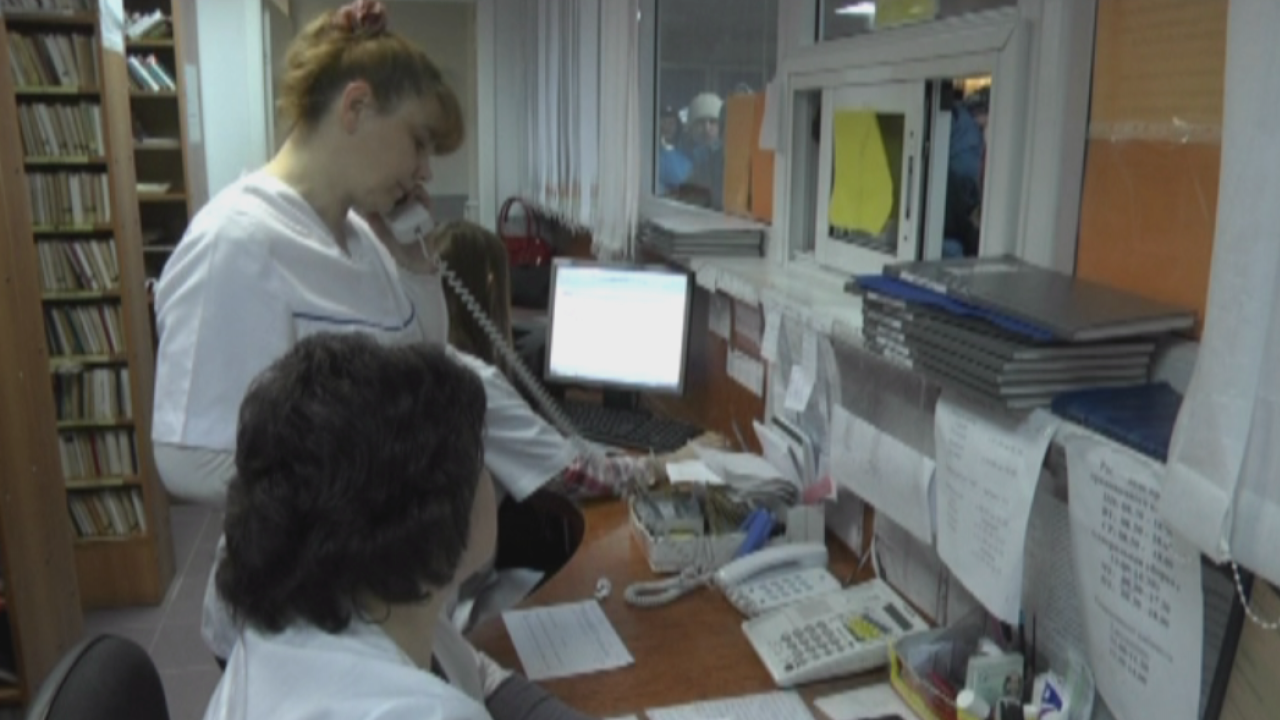 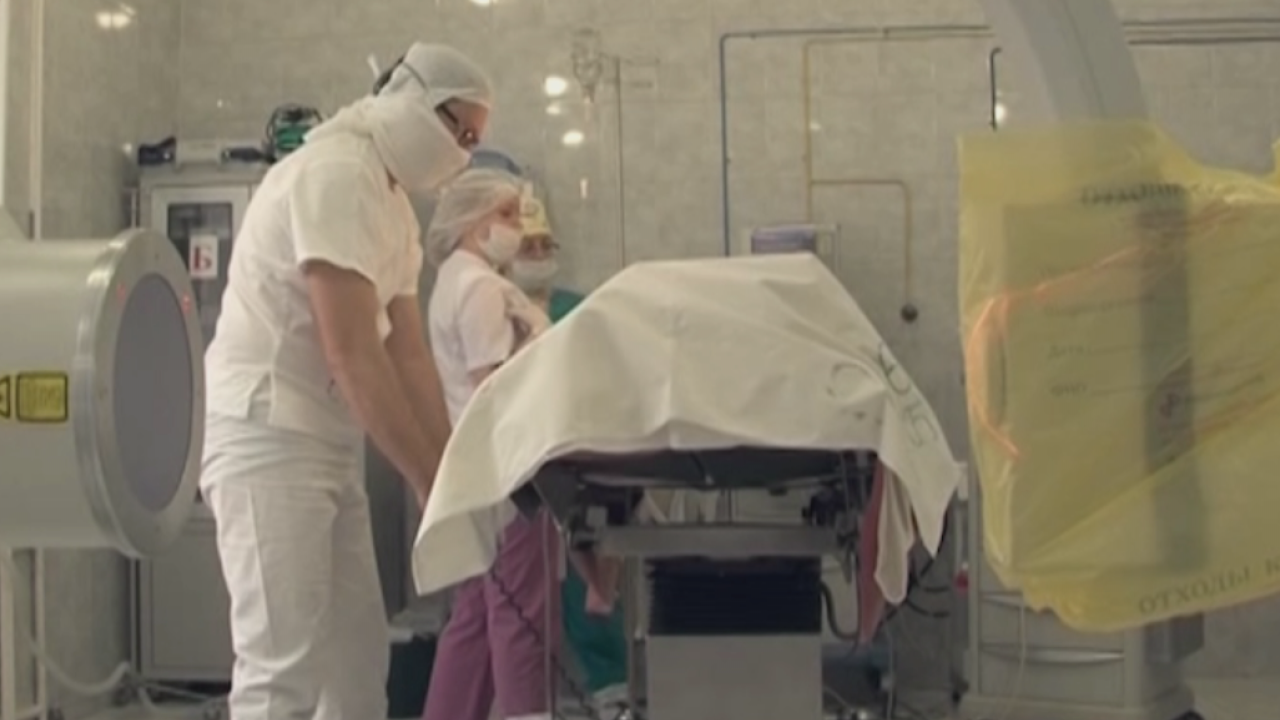 Участники проекта
«Открытая медицина в закрытом городе»проект МУП «ТРК «ТВС» г. Трехгорный
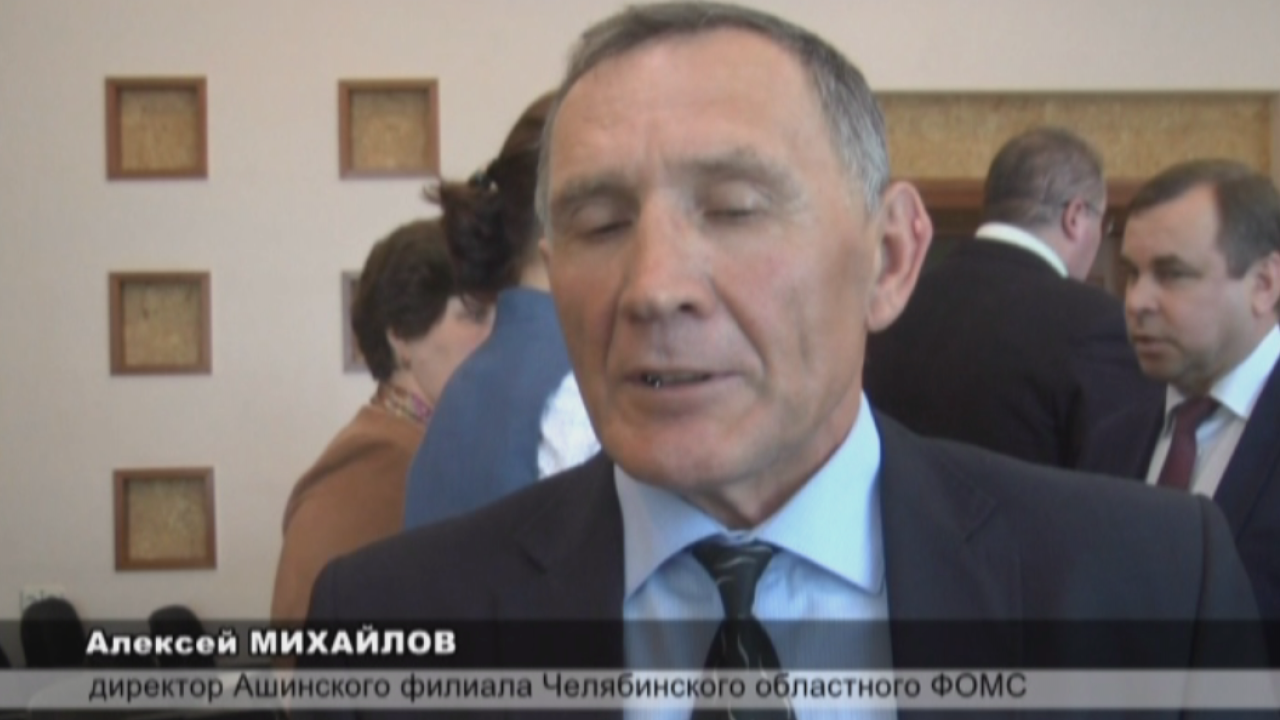 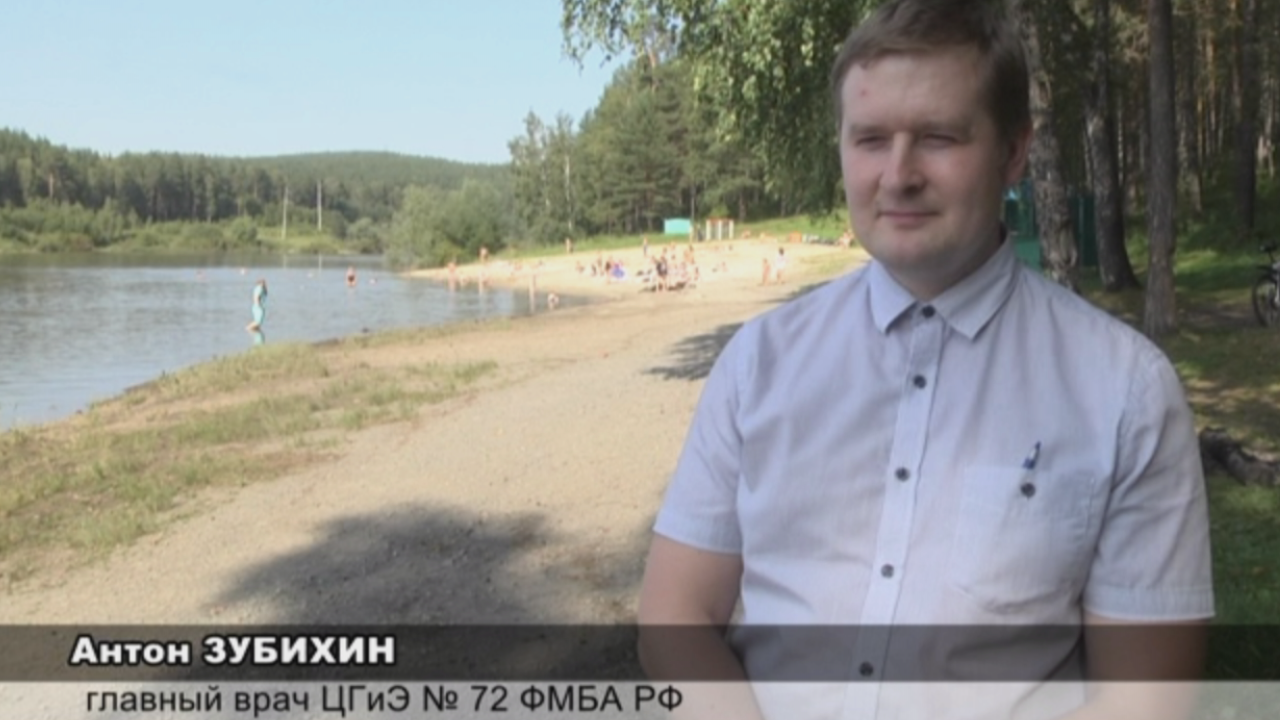 Участники проекта
«Открытая медицина в закрытом городе»проект МУП «ТРК «ТВС» г. Трехгорный
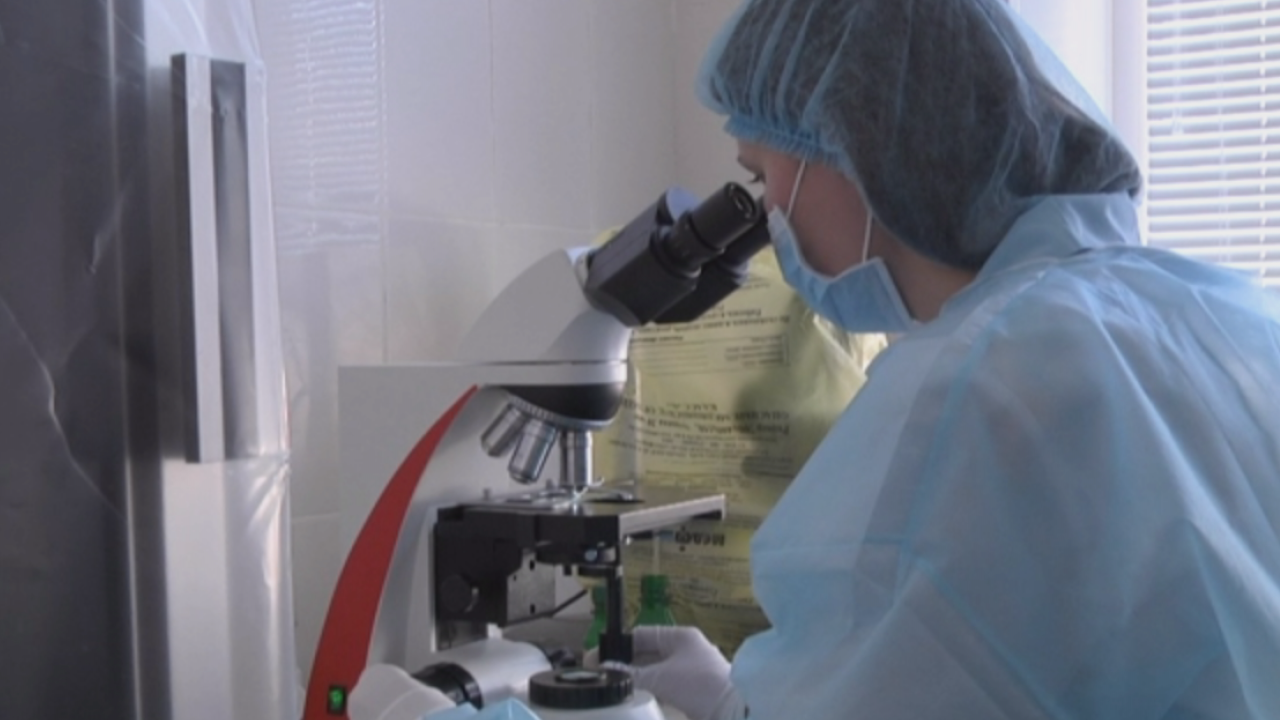